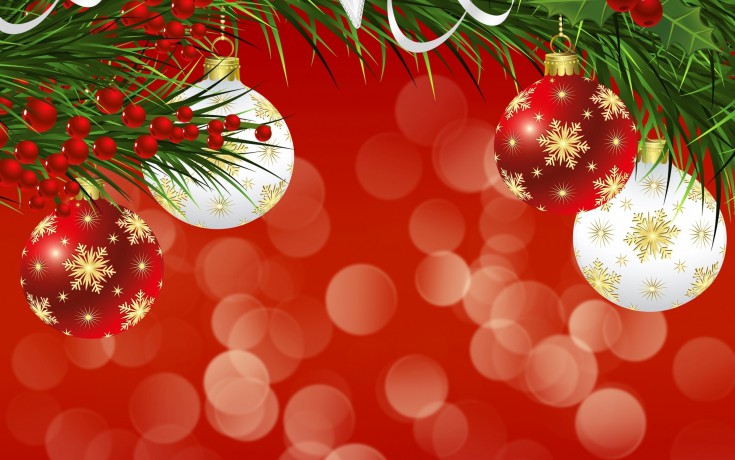 Warsztaty Świąteczne u „Promyków”
Mama Mateuszka z naszej grupy przeprowadziła warsztaty świąteczne, na których każde dziecko zrobiło  świąteczny prezent dla rodziców-stroik Bożonarodzeniowy. Dzieci były zainteresowane sposobem wykonania, oraz cieszyły się że mogły same wykonać ozdobę, krok po kroku. Promyki same moczyły gąbki, wkładały je do  koszyczków. Następnie wbijały świerk w gąbeczkę oraz dodawały inne ozdoby. 
Stroiki były przepiękne:)
Bardzo dziękujemy mamie Mateuszka za przeprowadzenie warsztatów.
Dzieci były zachwycone:)
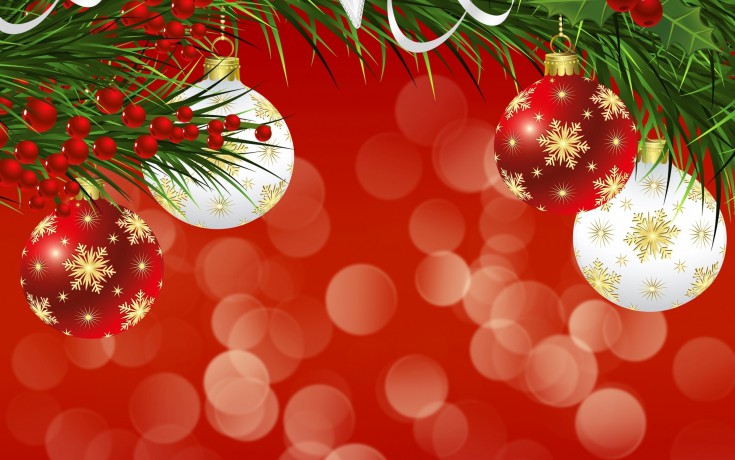 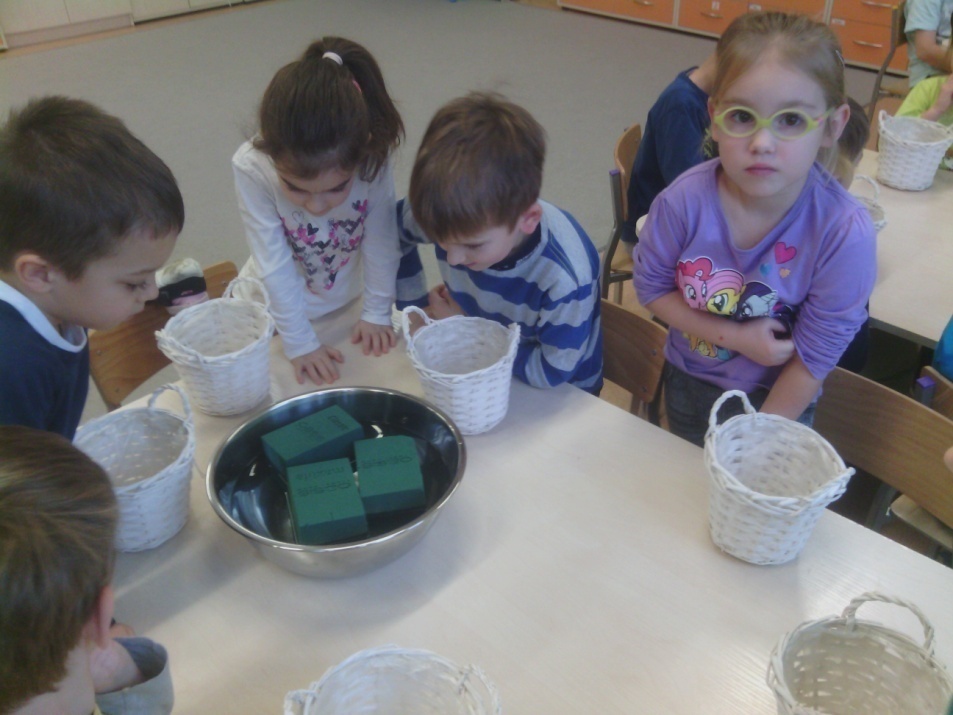 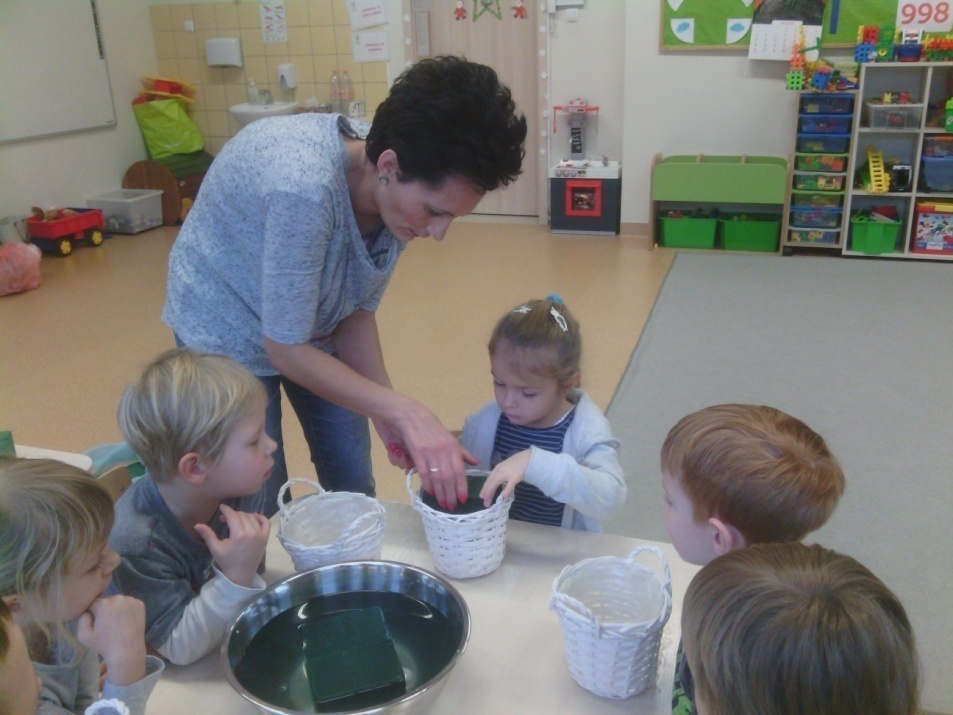 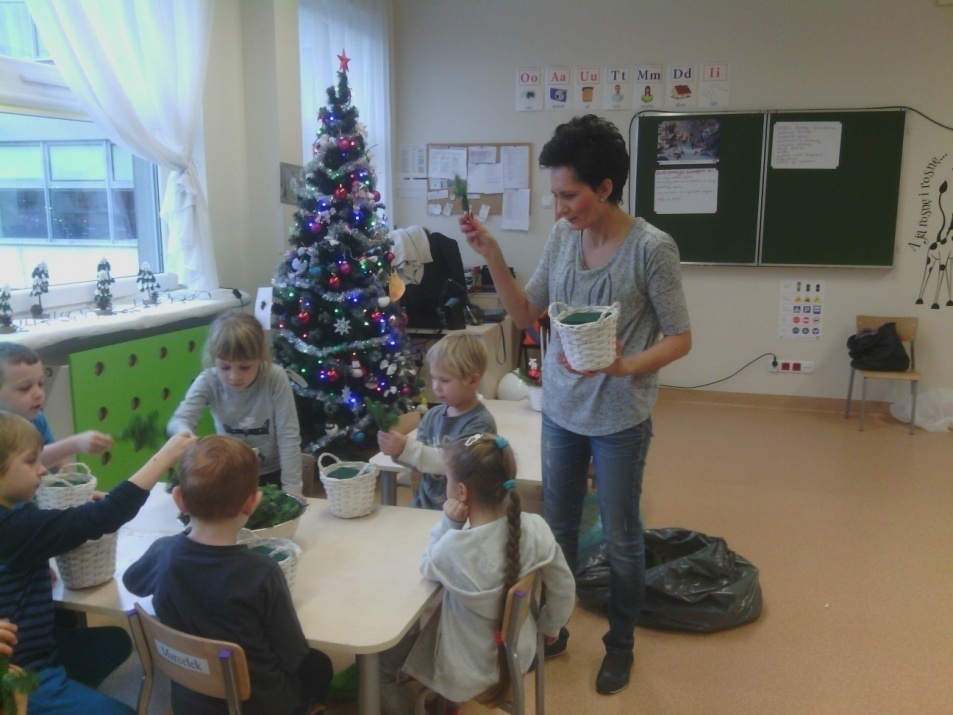 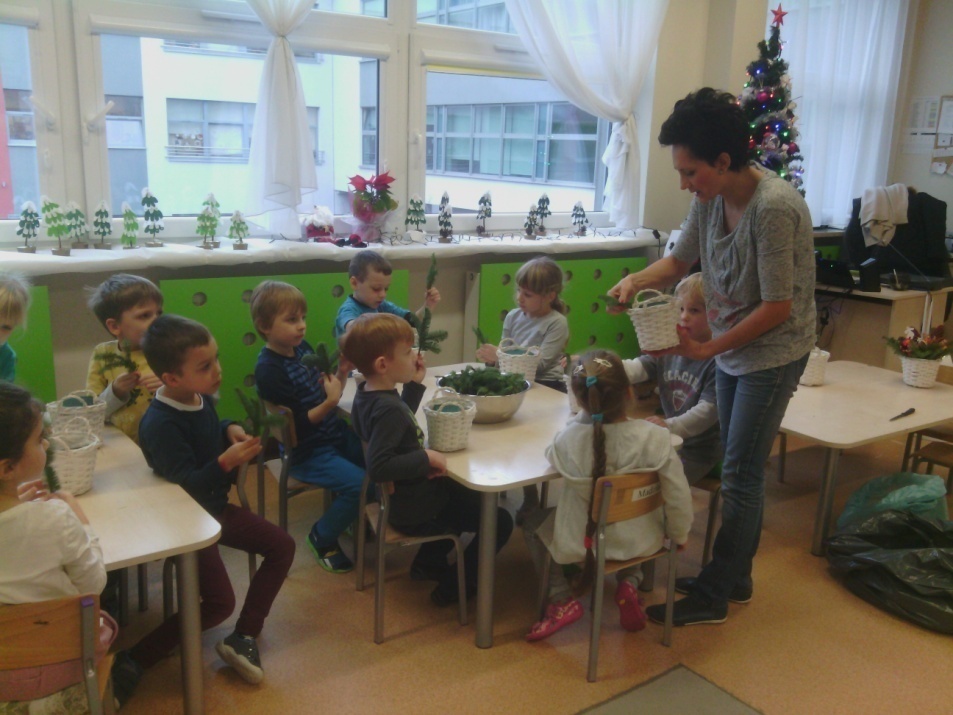 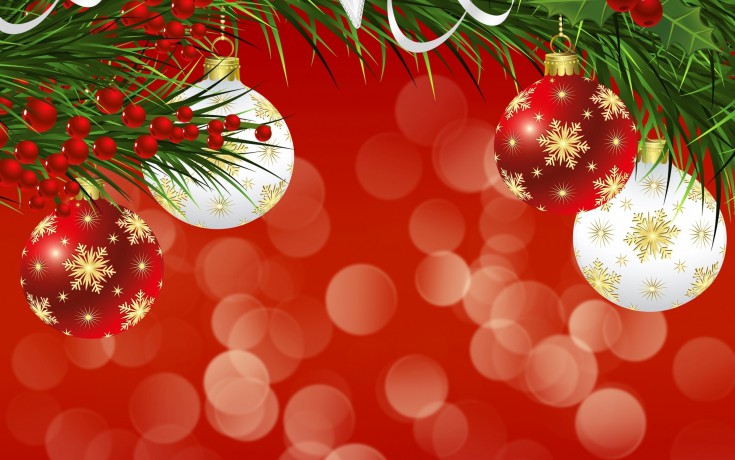 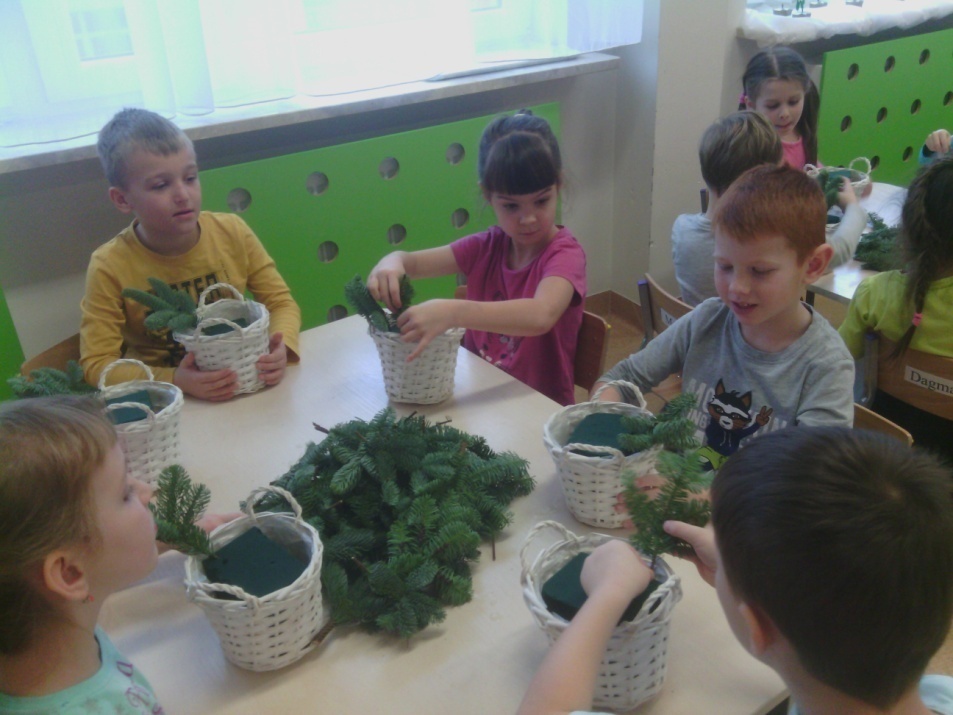 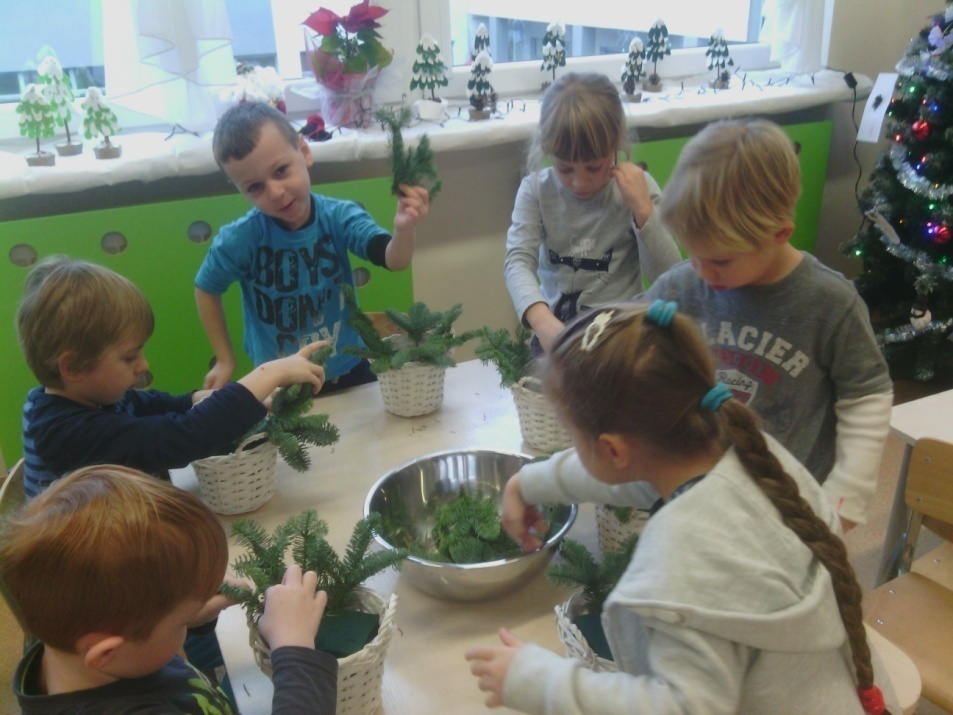 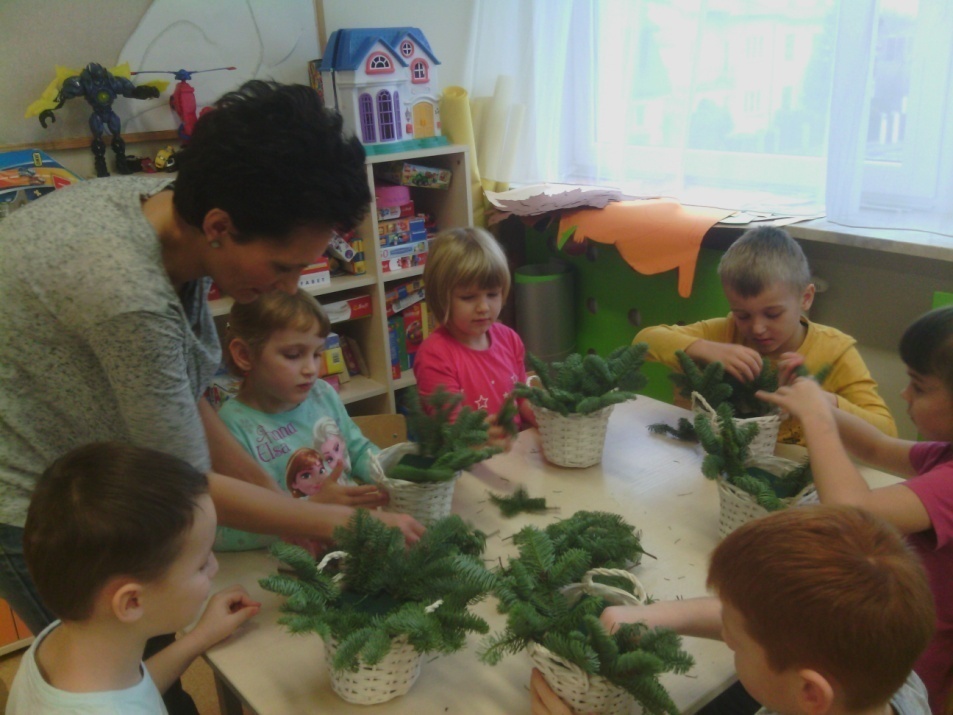 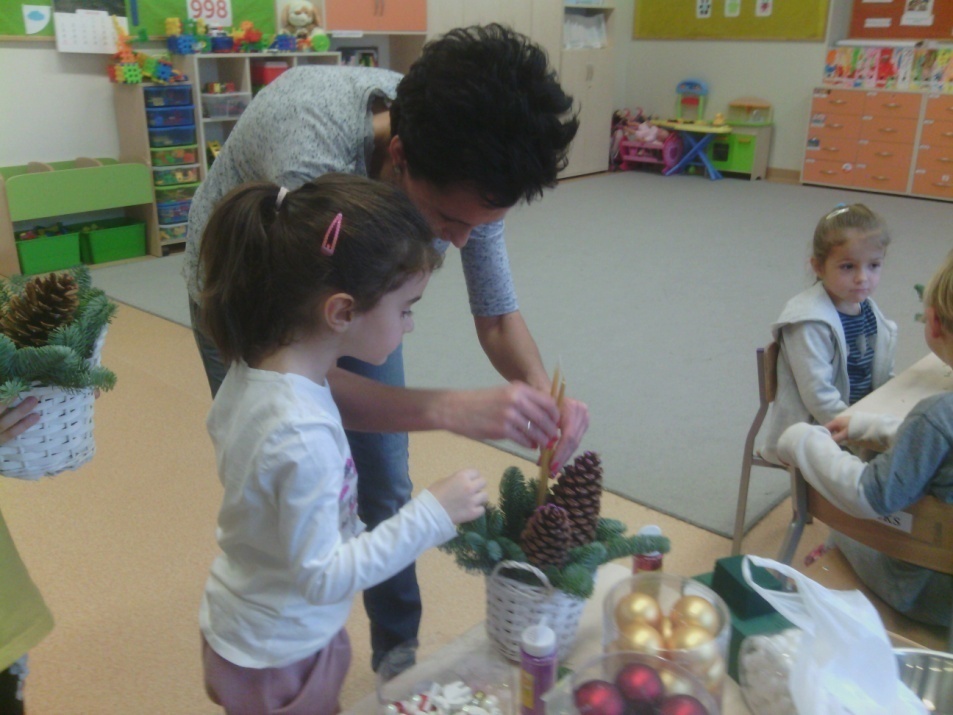 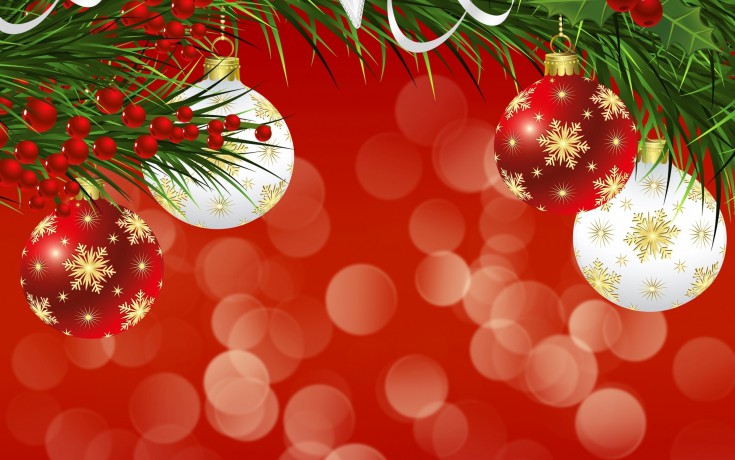 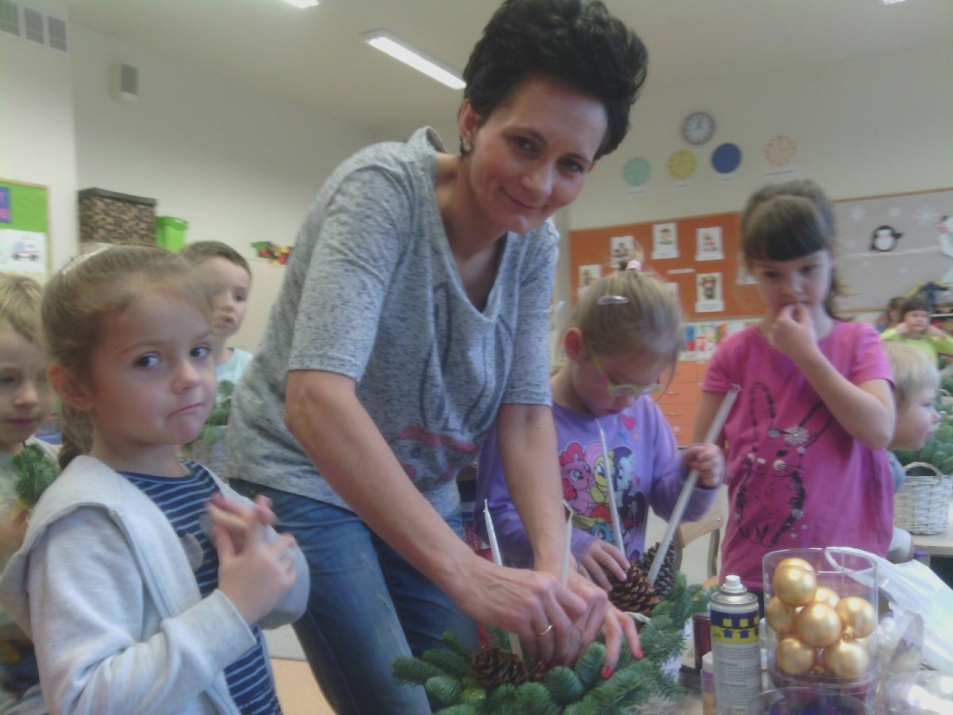 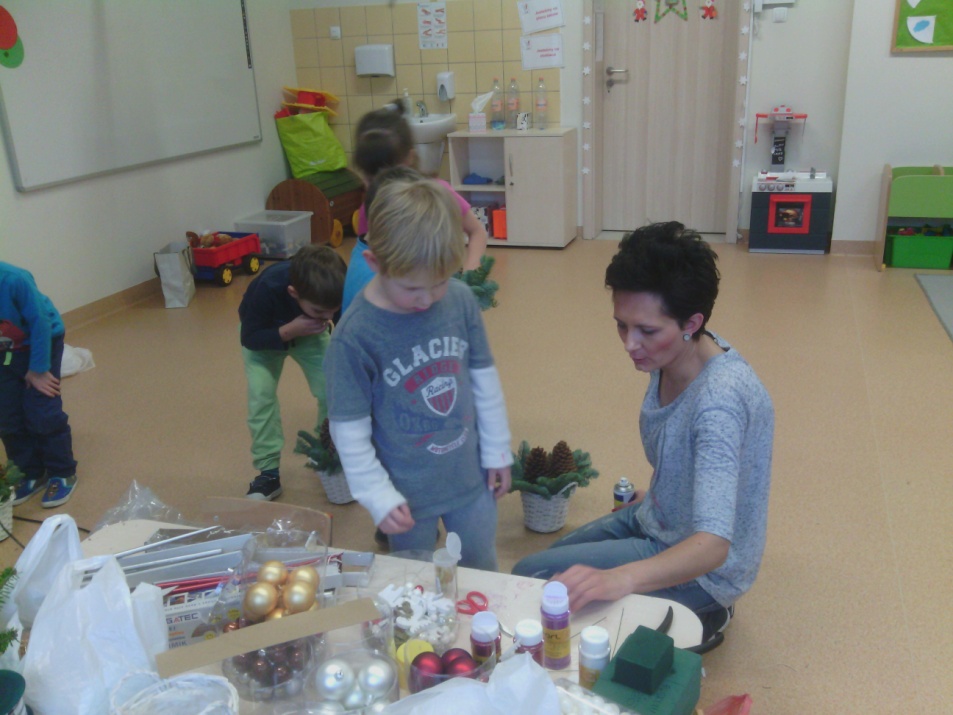 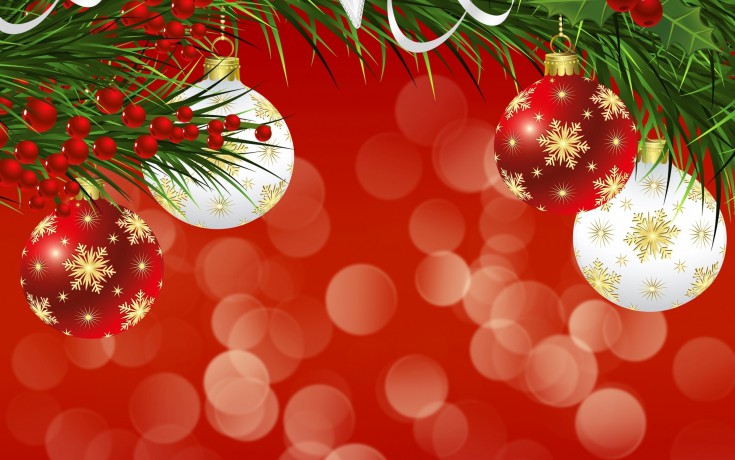 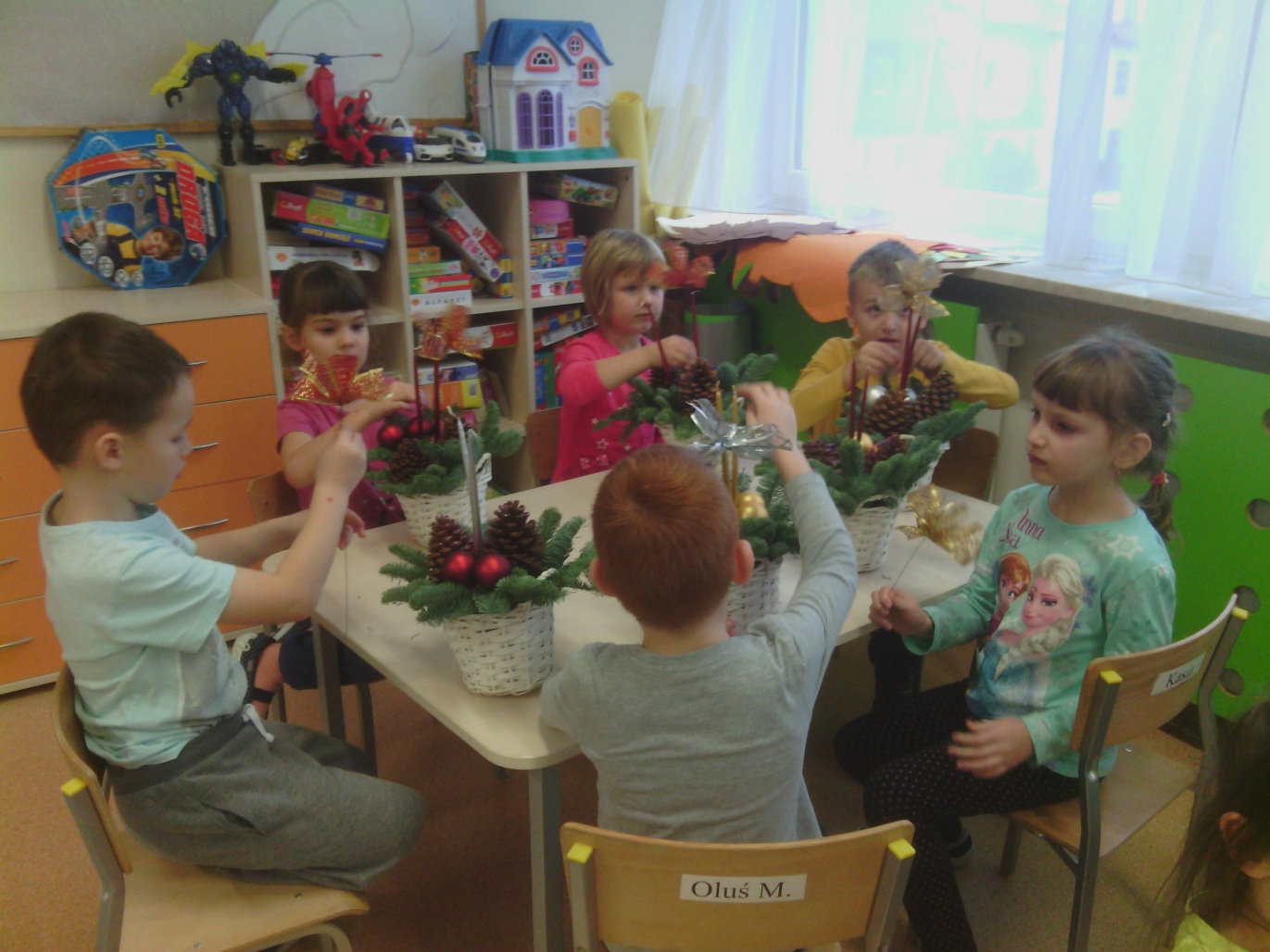 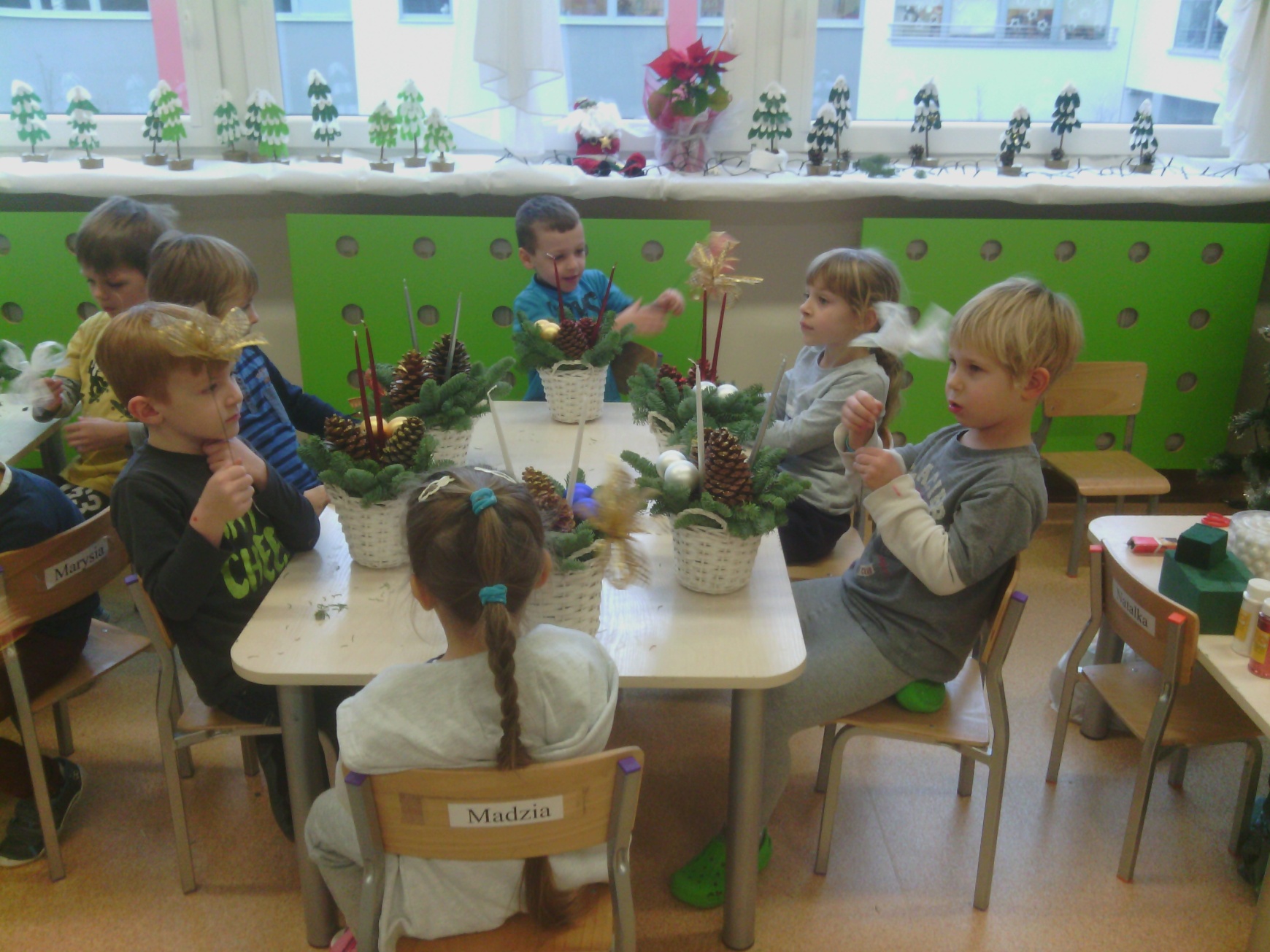 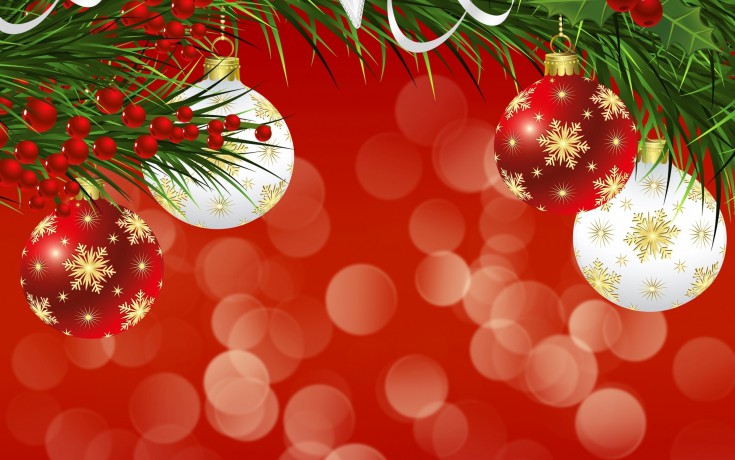 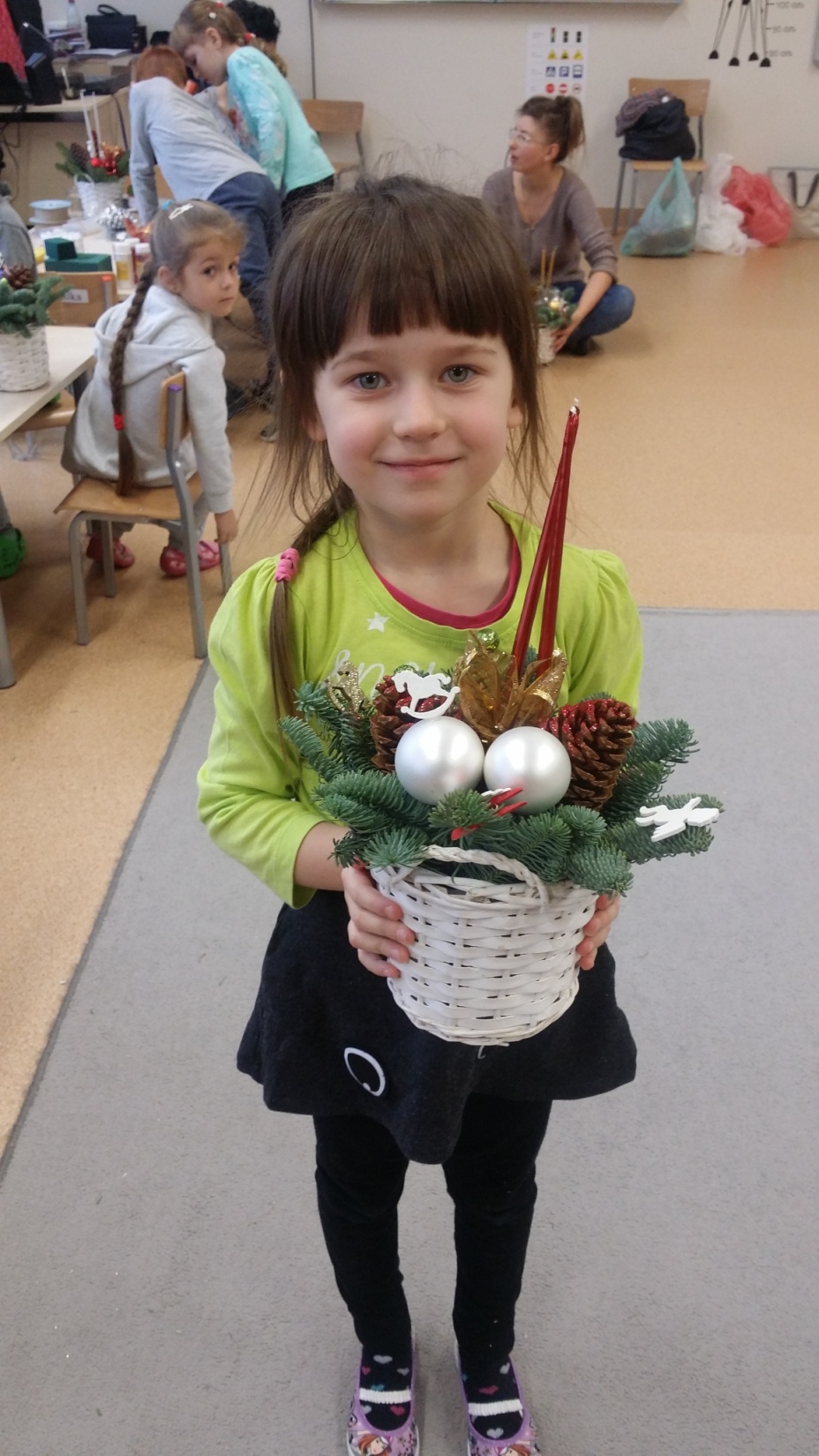 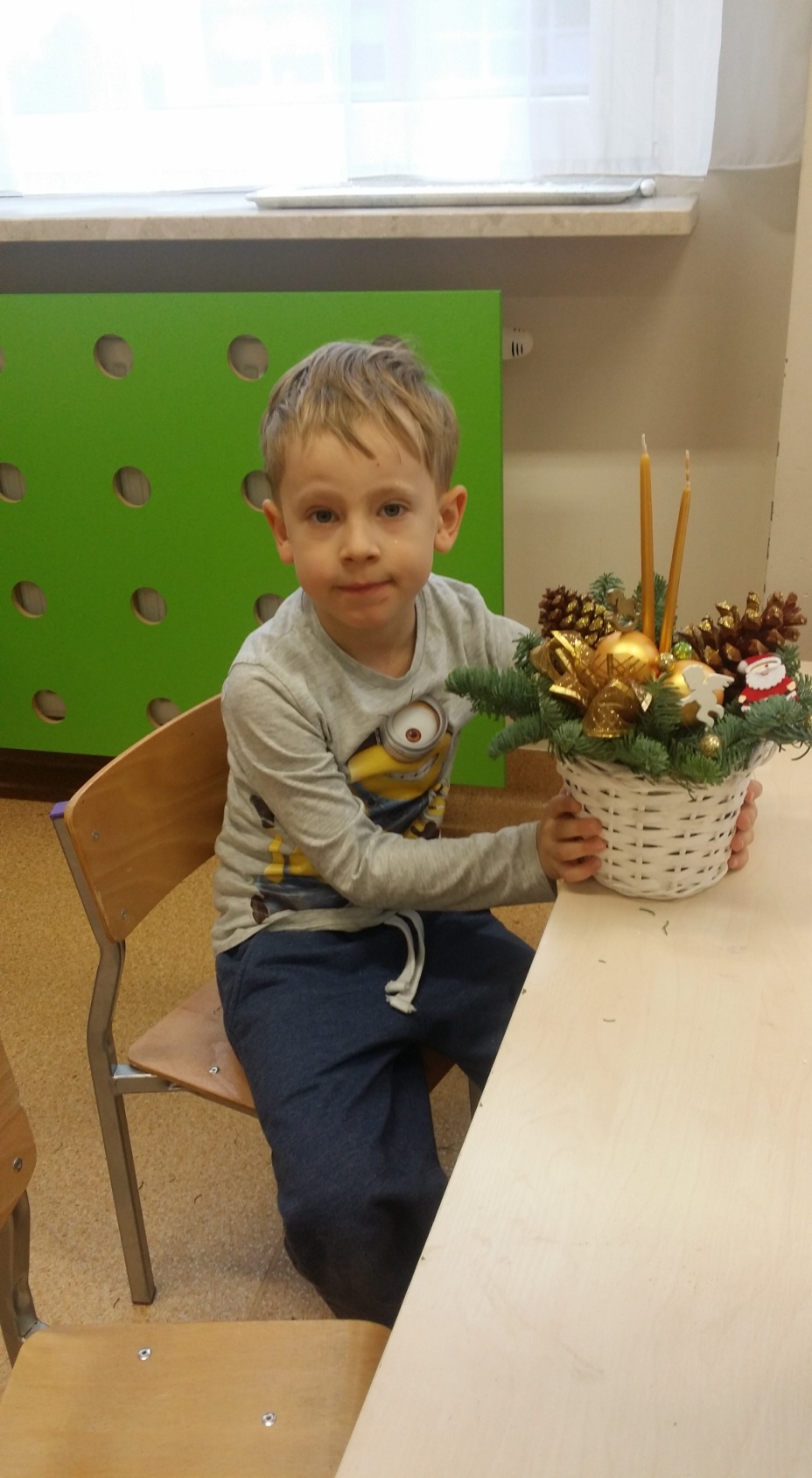 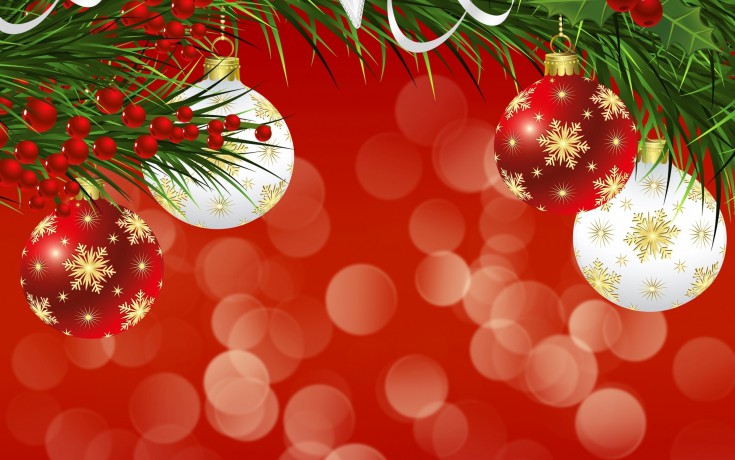 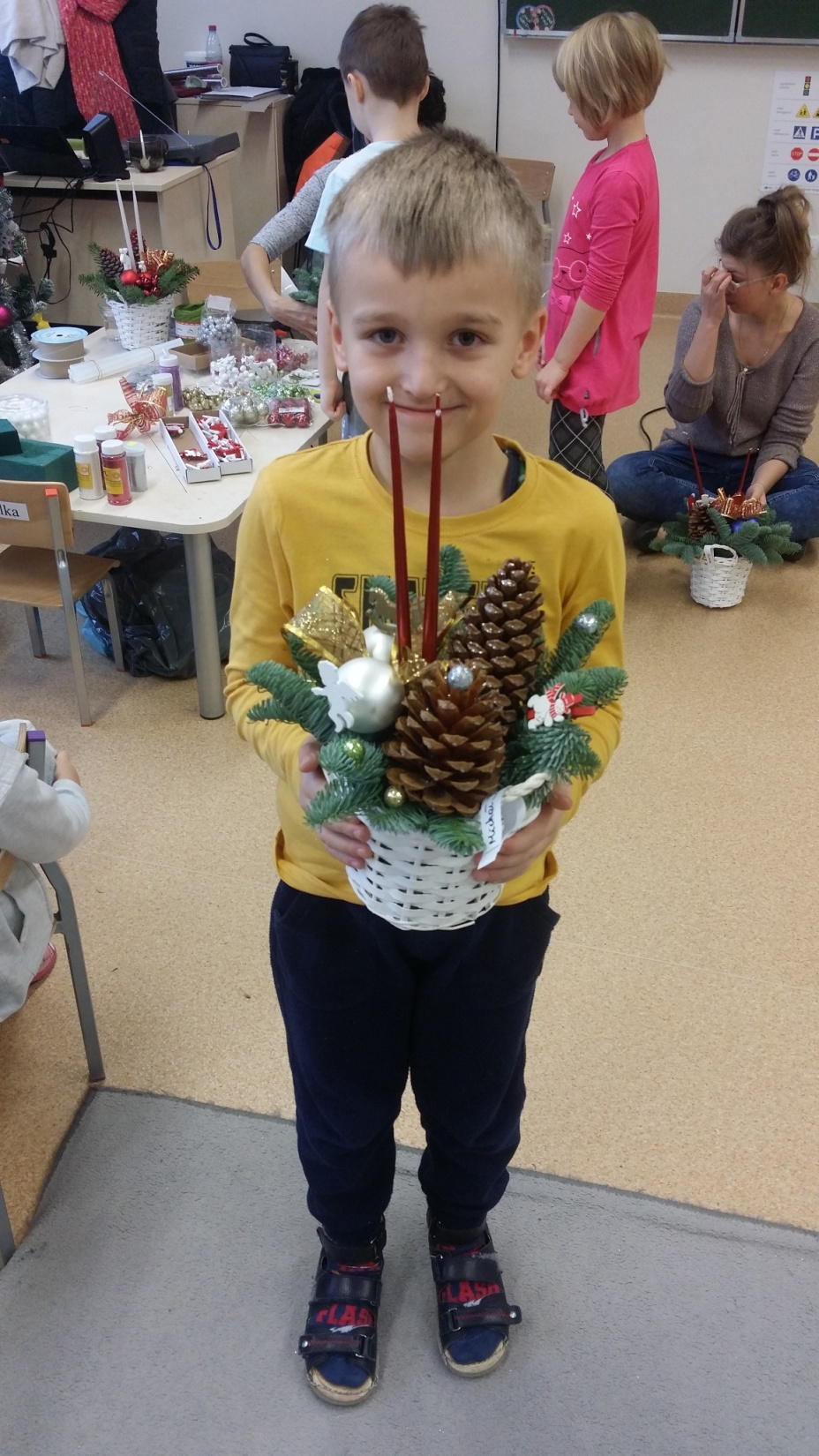 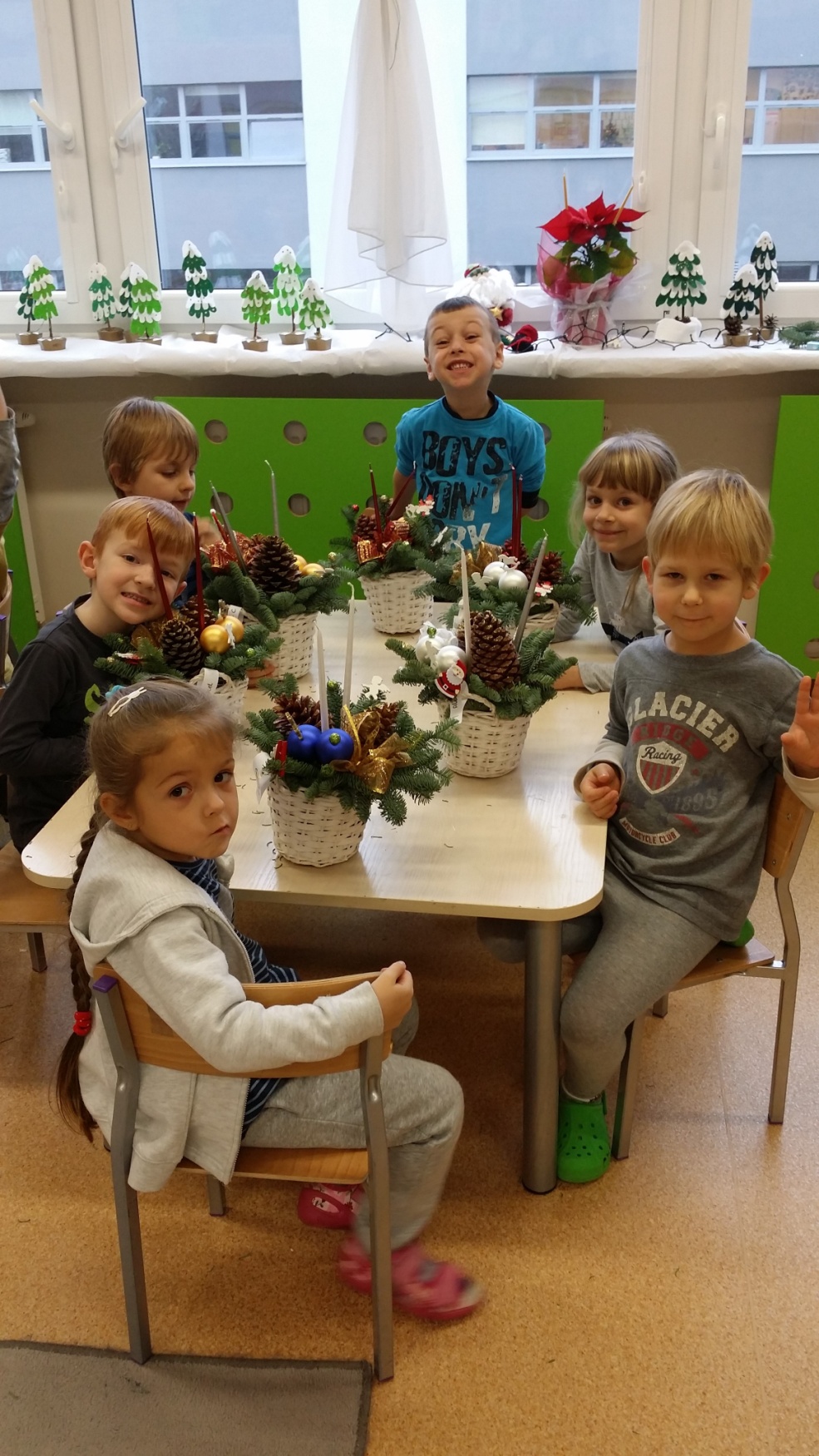